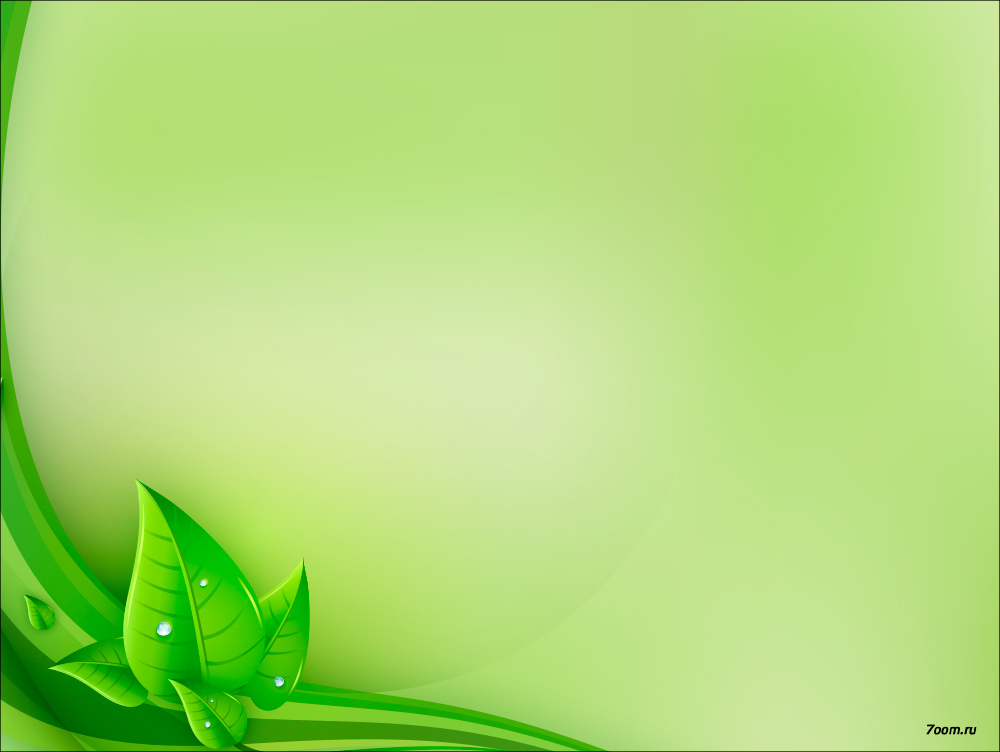 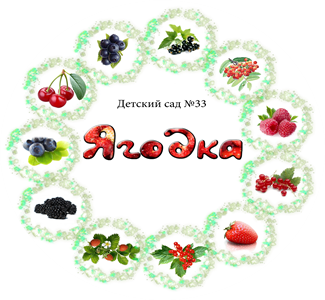 Управление образования городского округа Первоуральск
Филиал муниципального автономного дошкольного 
образовательного учреждения 
«Детский сад № 3 комбинированного вида» - 
«Детский сад № 33»
Окатьева Ирина Юрьевна
Должность: воспитательМесто работы: филиал МАДОУ  «Детский сад № 3 » -«Детский сад № 33» 
г. ПервоуральскПедагогический стаж: 40 лет
Стаж работы в данном учреждении: 20 летОбразование: высшее.
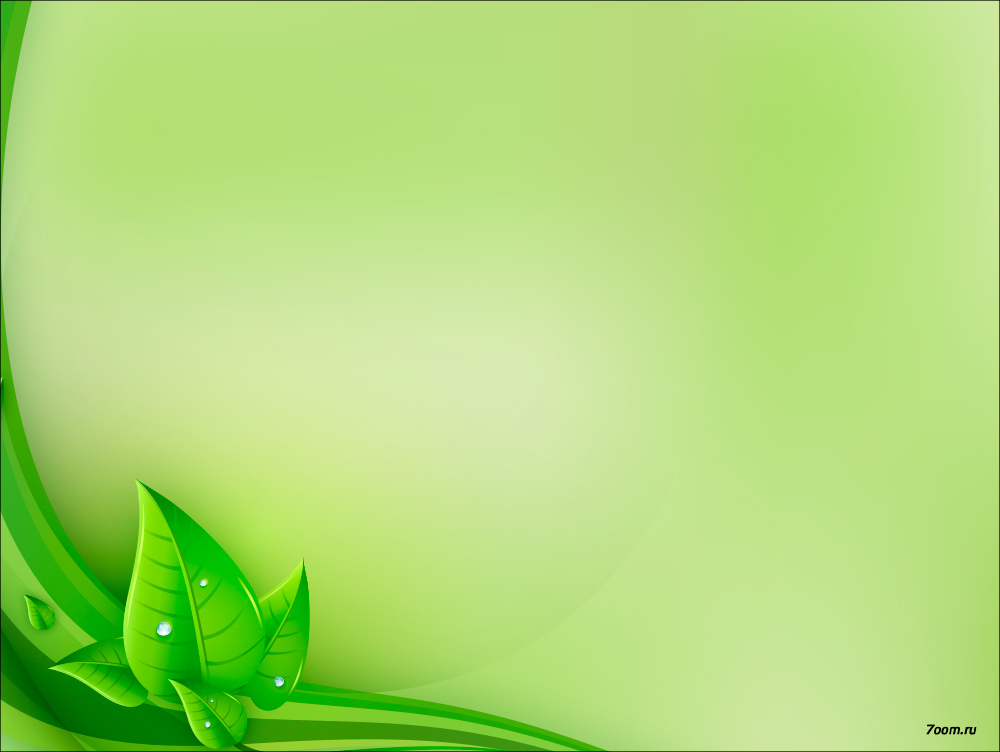 Родители сталкиваются с определенными проблемами,  разнообразными трудностями, с которыми самостоятельно не могут справиться. Родители пытаются установить причины своих педагогических ошибок, не замечая неадекватности своих методов. Необходимо им помочь овладеть психолого-педагогическими знаниями, умениями с помощью действенных советов и рекомендаций.
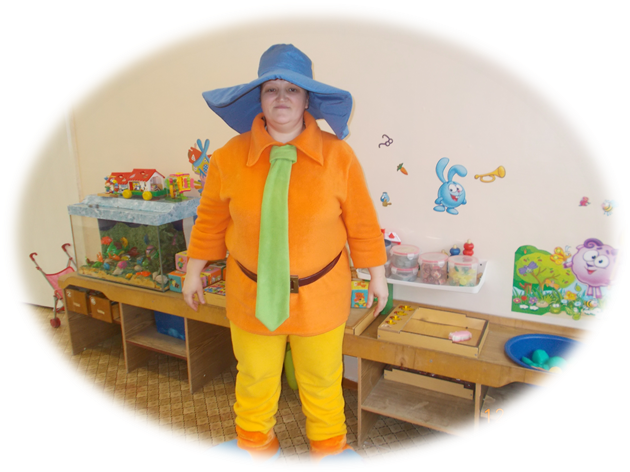 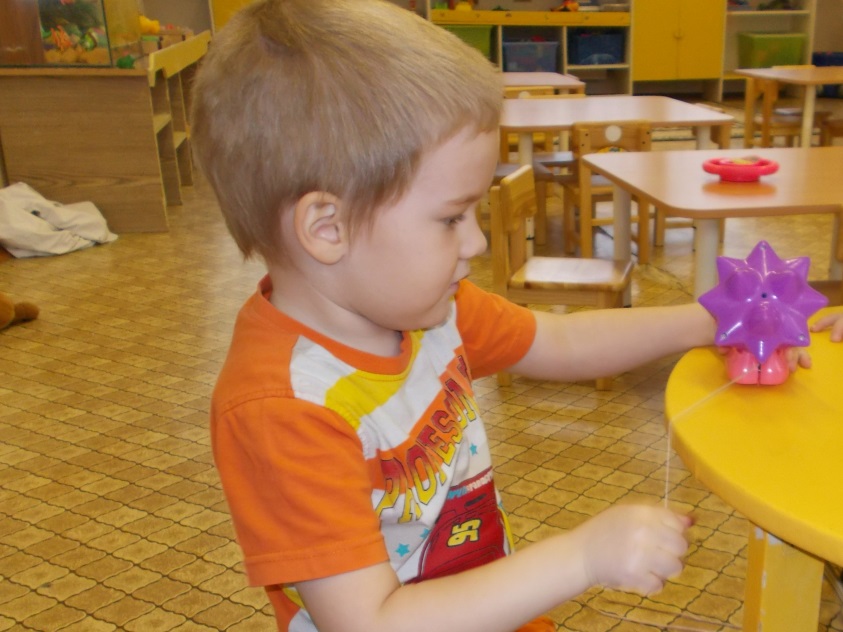 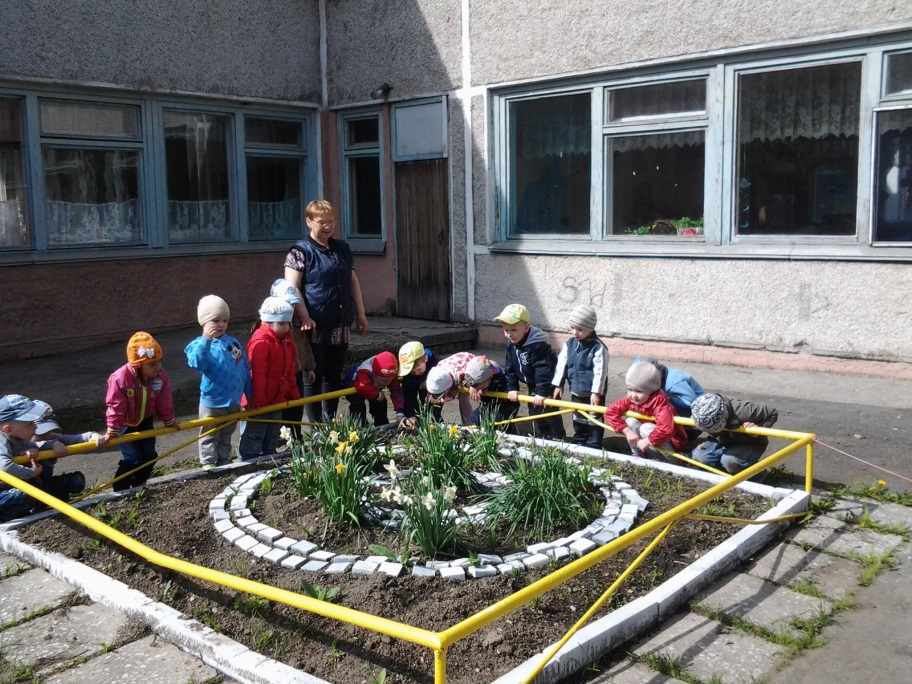 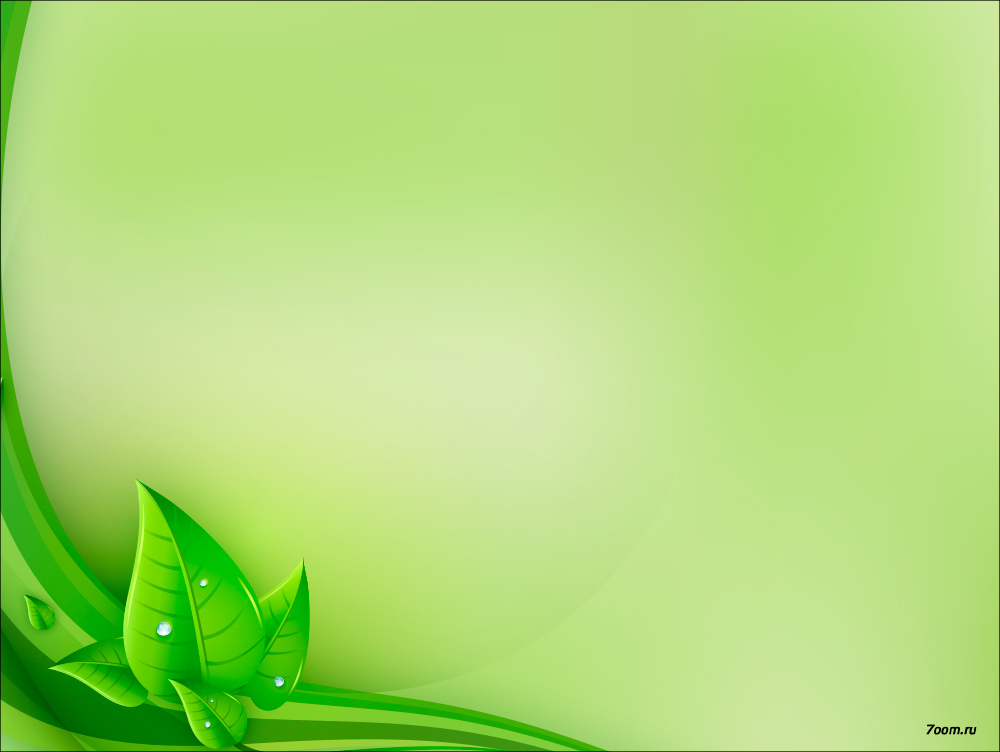 Роль детского сада - привлечь родителей к педагогическому взаимодействию с малышом, помочь ему стать настоящим другом и авторитетным наставником. Родителям необходимо помнить, что детский сад – только помощник в воспитании ребенка, они не должны перекладывать всю ответственность на педагогов и устраняться от воспитательно  - образовательного процесса.
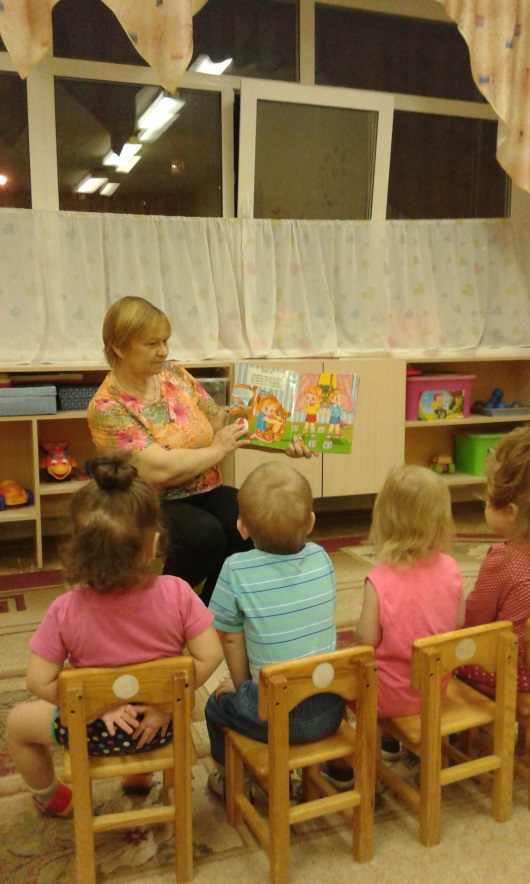 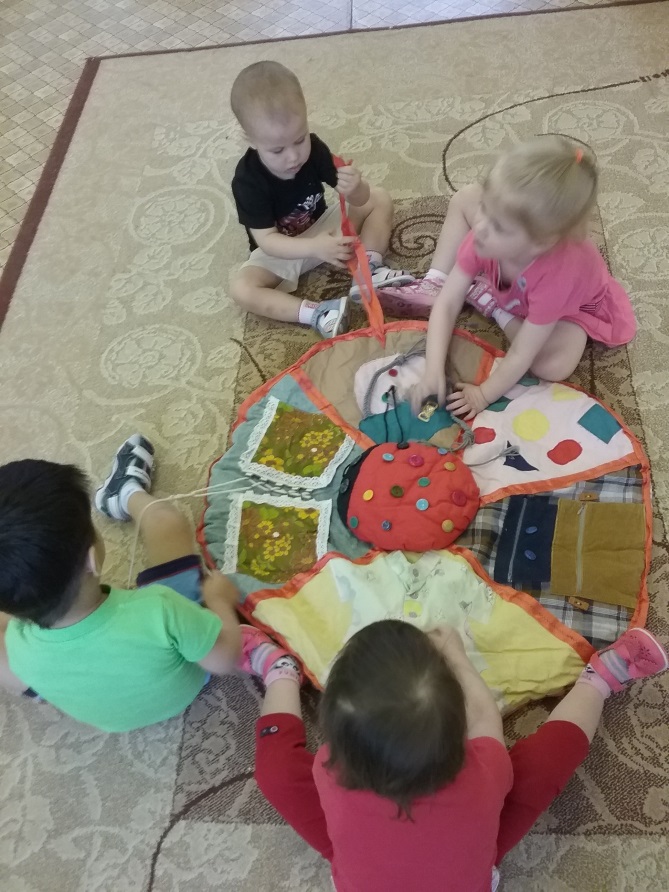 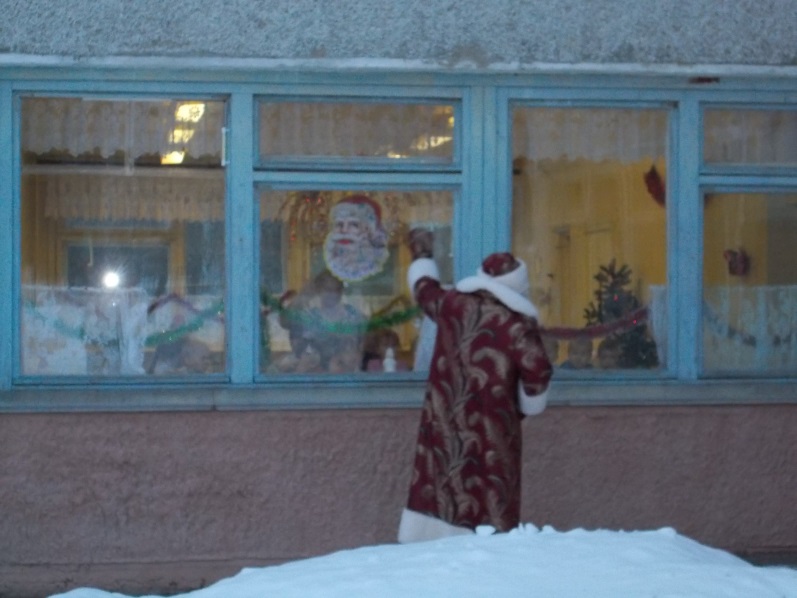 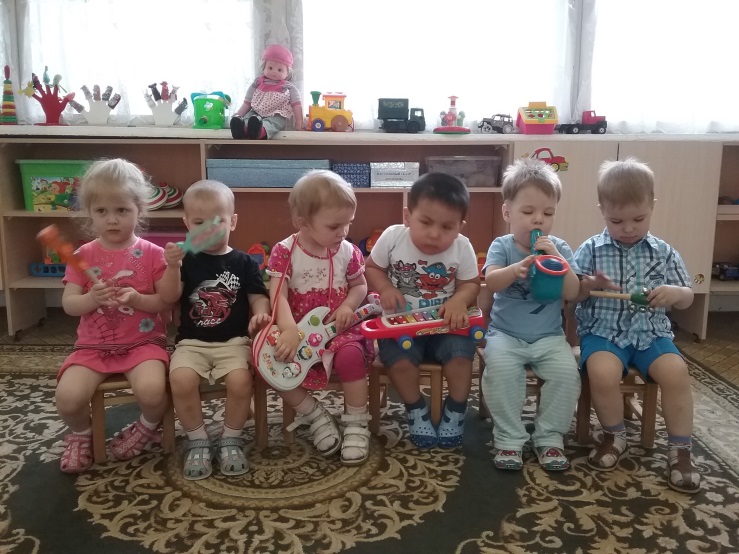 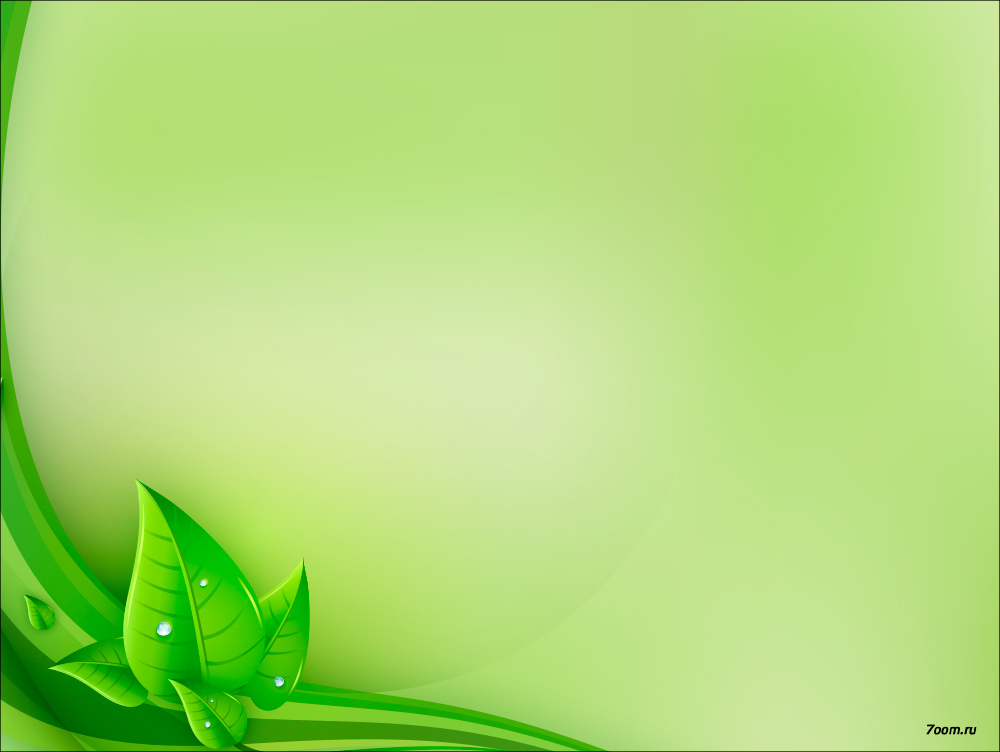 Задачи работы ДОУ по взаимоотношениям с родителями:
- установить партнерские отношения с семьей каждого воспитанника;
- объединить усилия по развитию и воспитанию детей;
- создать атмосферу взаимопонимания, эмоциональной поддержки;
- активизировать и обогащать воспитательные умения родителей;
- поддерживать их уверенность в собственных педагогических возможностях.
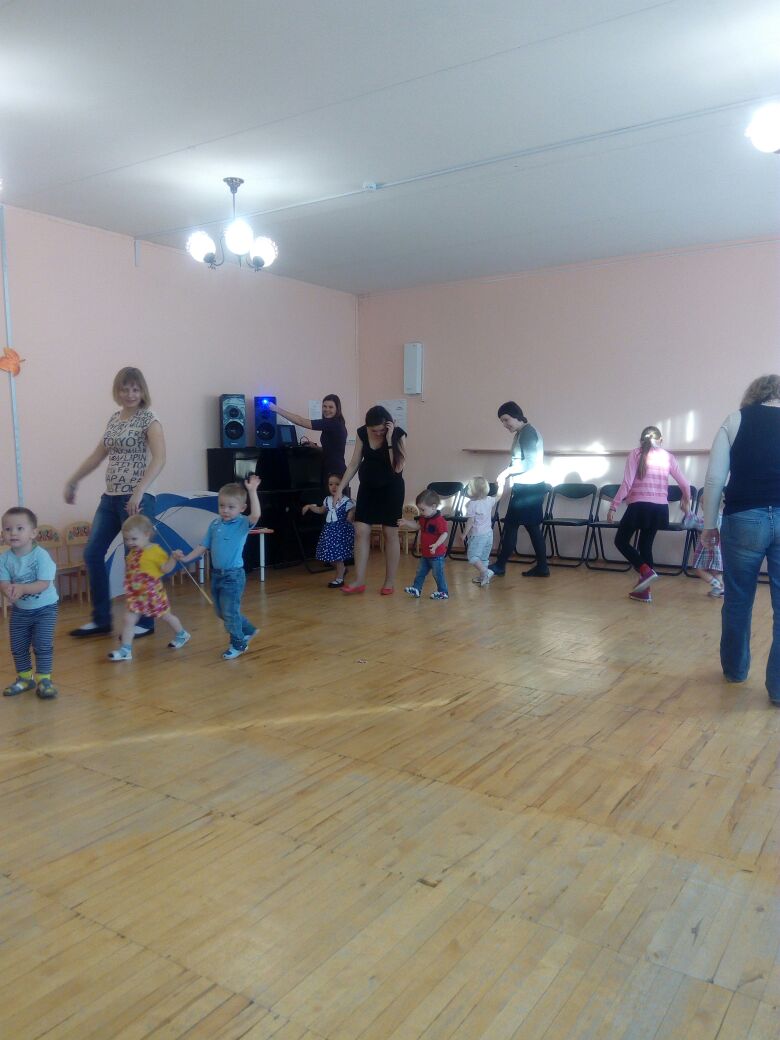 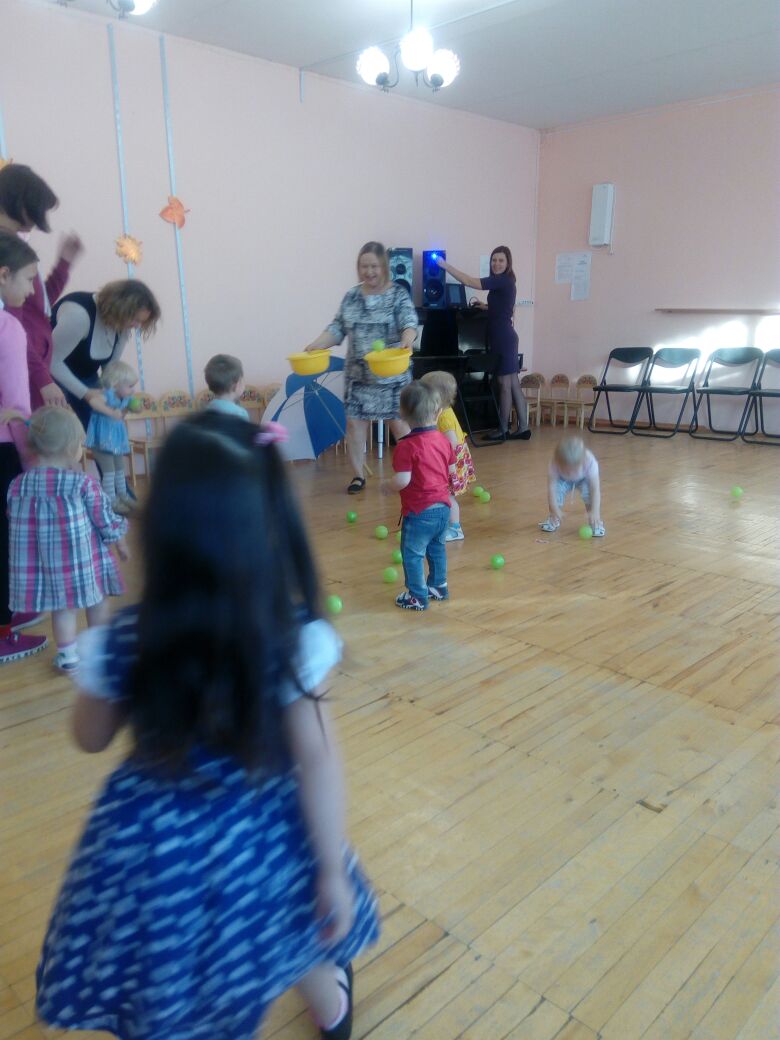 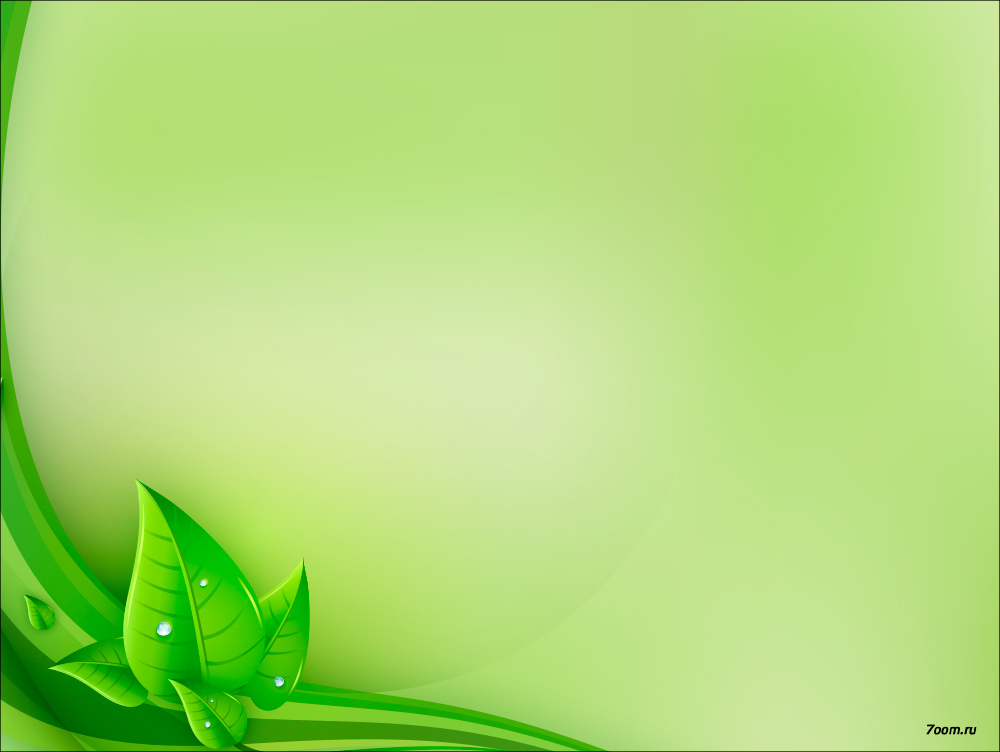 Принципы взаимодействия с родителями:
- доброжелательный стиль общения педагогов и родителей;
- индивидуальный подход;
- сотрудничество, а не наставничество;
- динамичность.
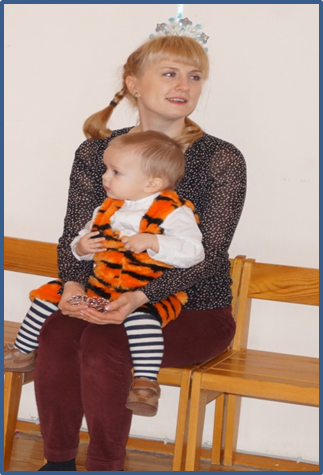 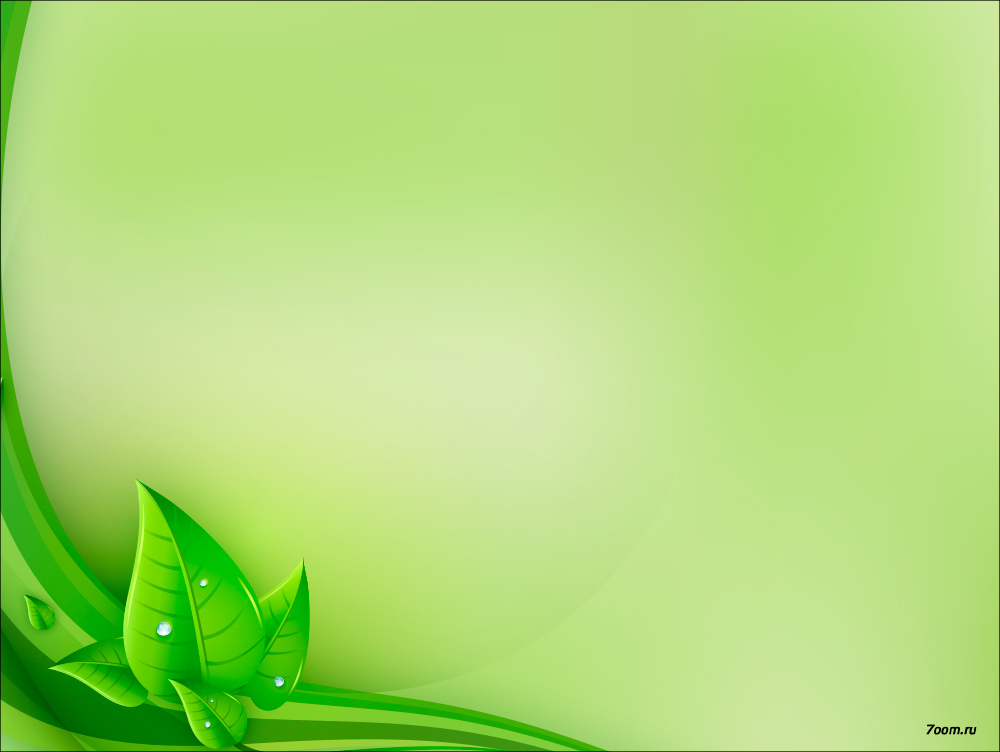 - при реализации задач сотрудничества ДОУ и семьи недостаточно использовать только традиционные формы и методы работы с семьей;
- необходимо введение инновационных форм и адаптация традиционных форм к современным условиям.
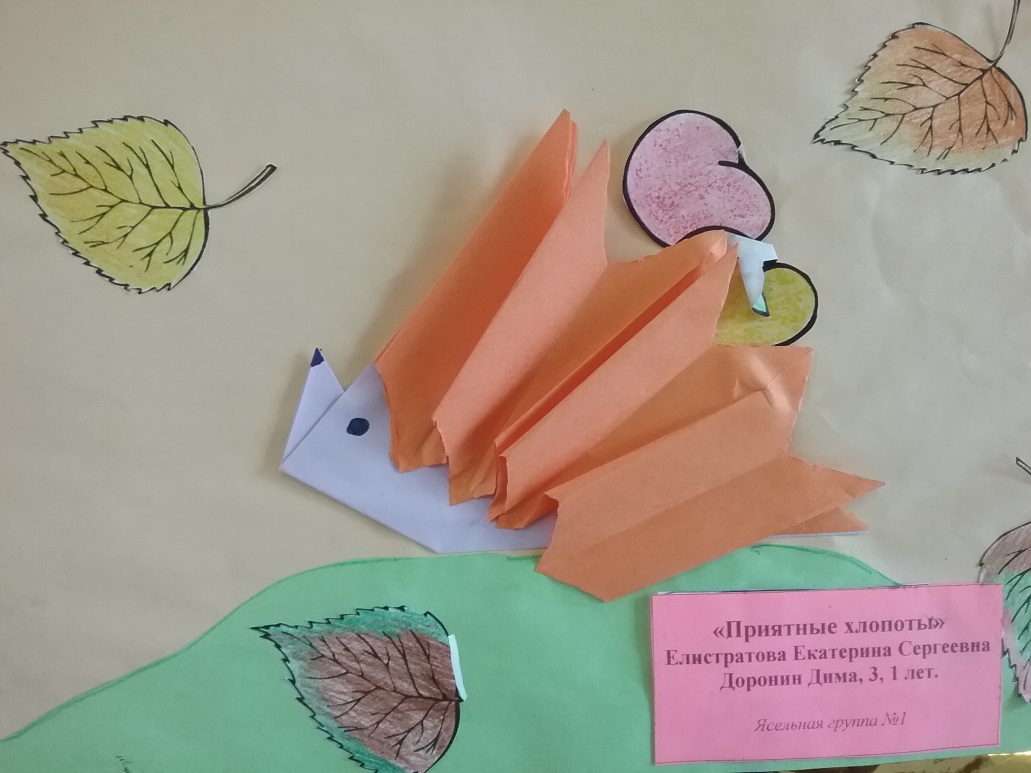 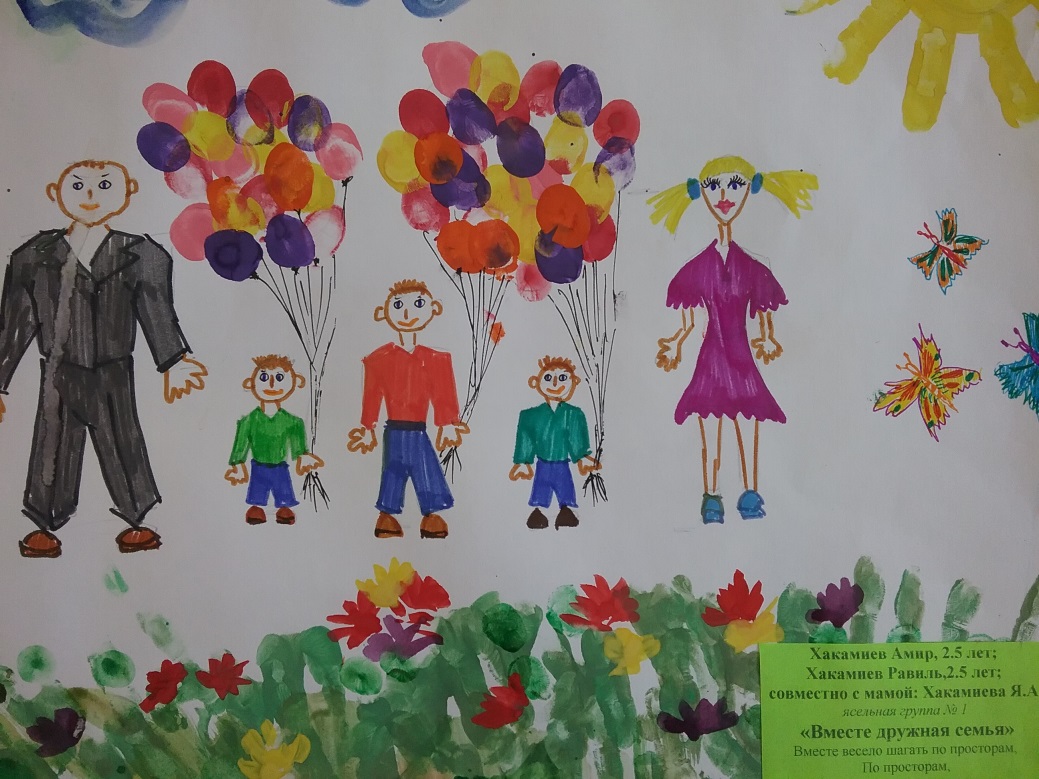 [Speaker Notes: Родители сталкиваются с определенными проблемами, с разнообразными трудностями, с которыми самостоятельно не могут справиться.Родители пытаются установить причины своих педагогических ошибок, не замечая неадекватности своих методов. Необходимо им помочь овладеть психолого-_педагогическими знаниями, умениями.]
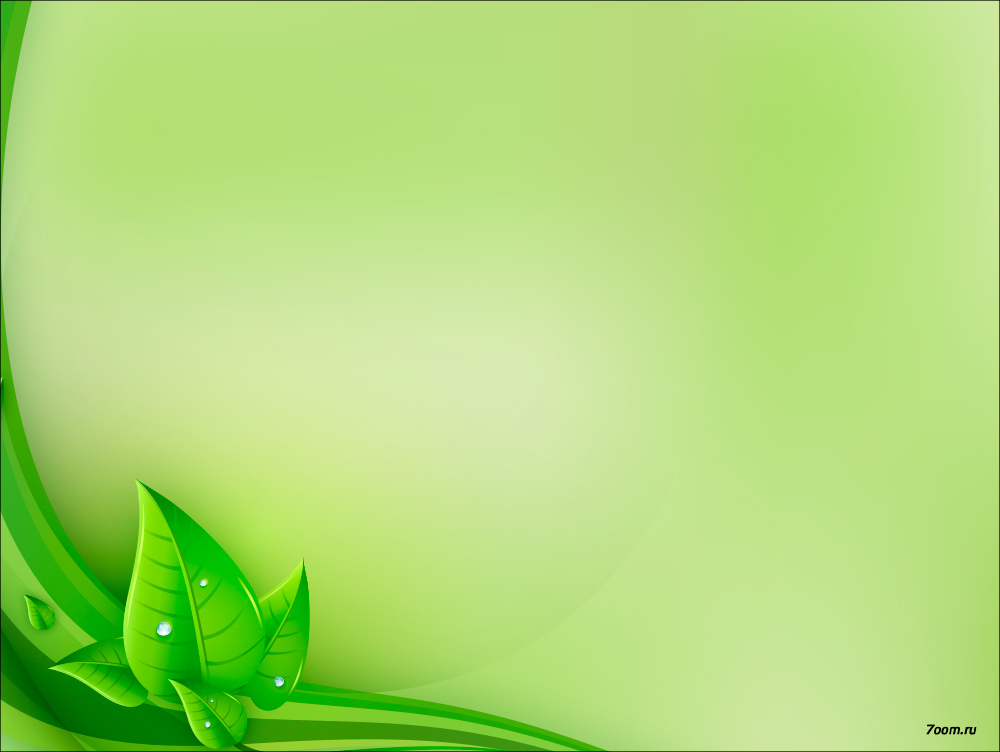 Необходимо создавать ситуации приятного совместного досуга детей и родителей в дошкольной образовательной организации, условия для доверительного, неформального общения педагогов с родителями.
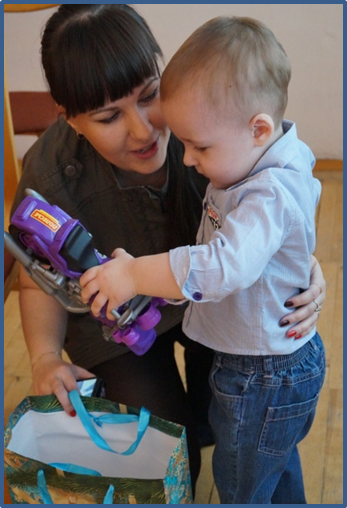 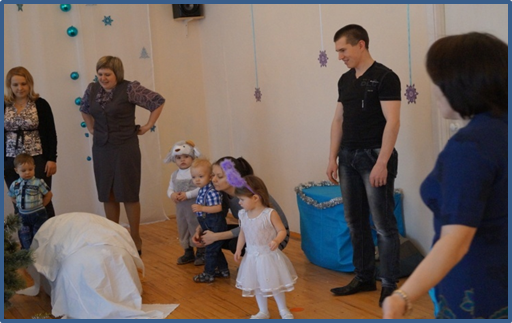 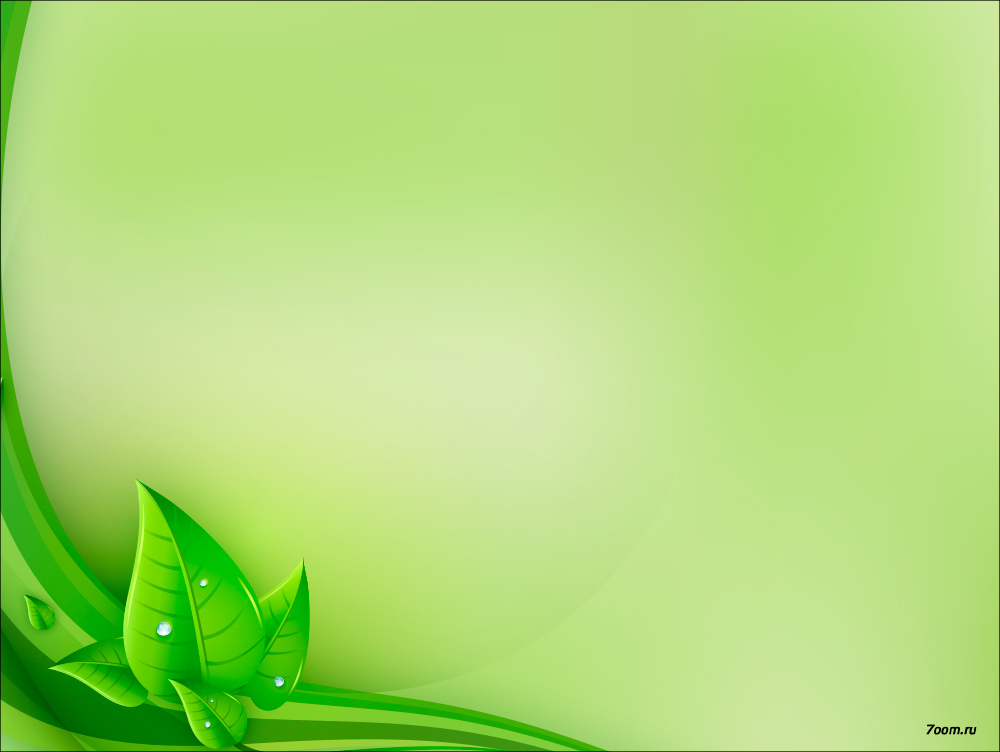 Одной из самых востребованных и полюбившихся родителям форм работы является деятельность семейного клуба «Ладушки».
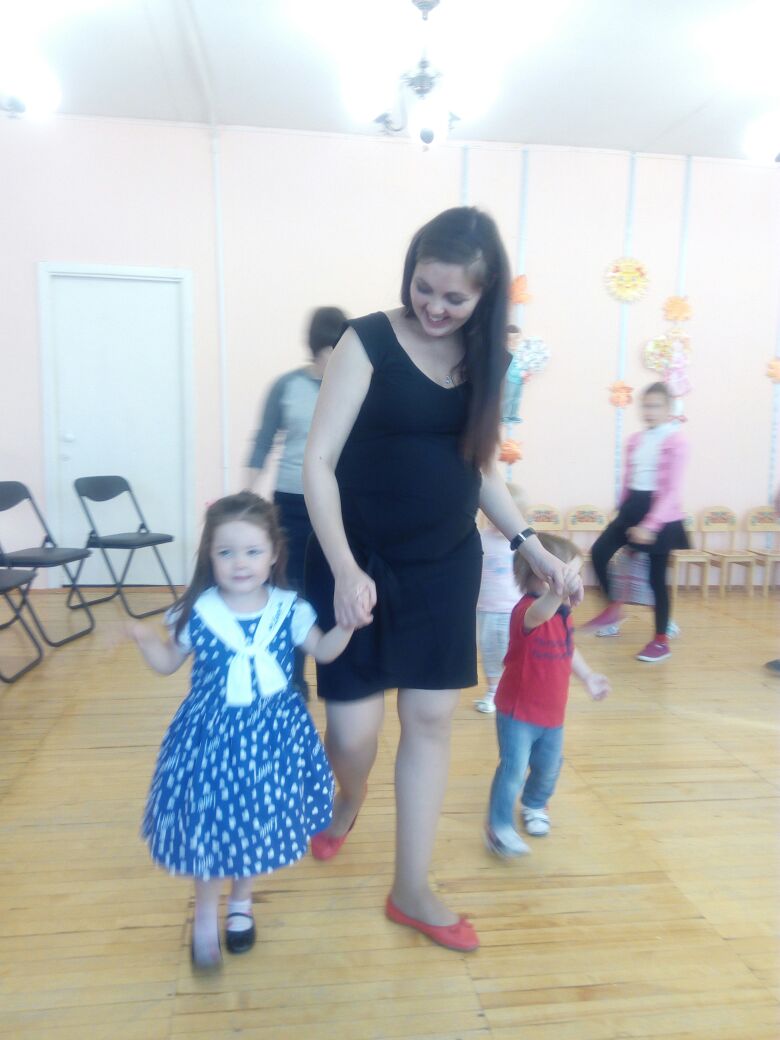 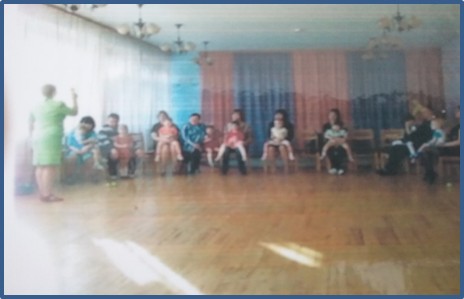 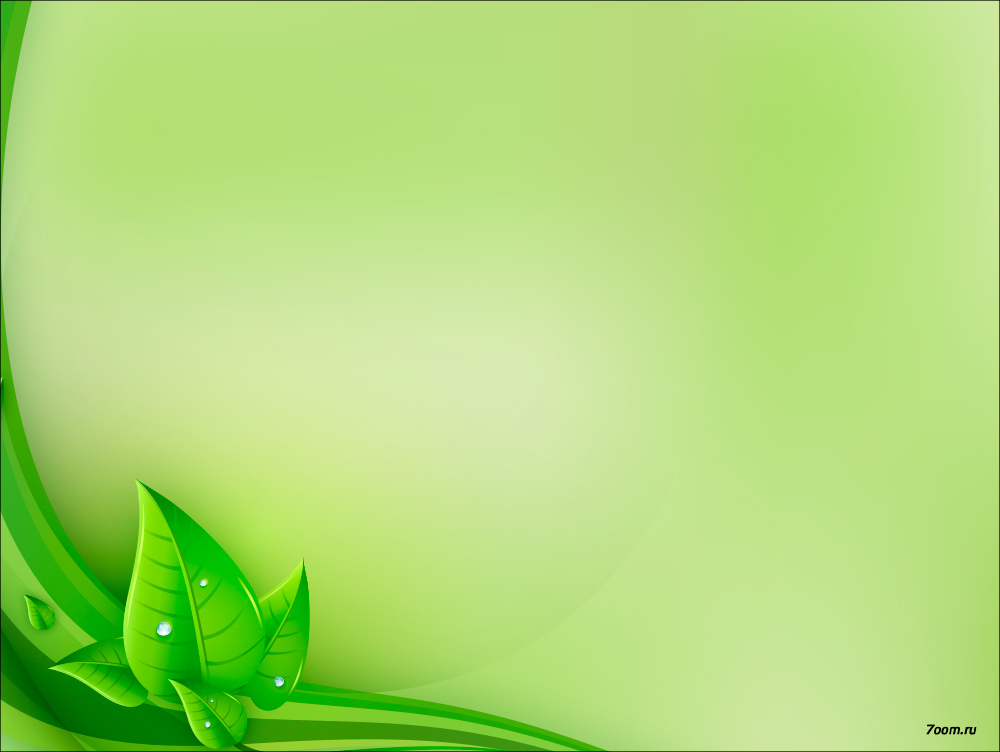 Процесс взаимодействия с родителями детей раннего возраста повышает ответственность родителей за воспитание детей в семье, развивает эмоционально-педагогическую активность- показатель заинтересованного отношения к воспитанию малыша.
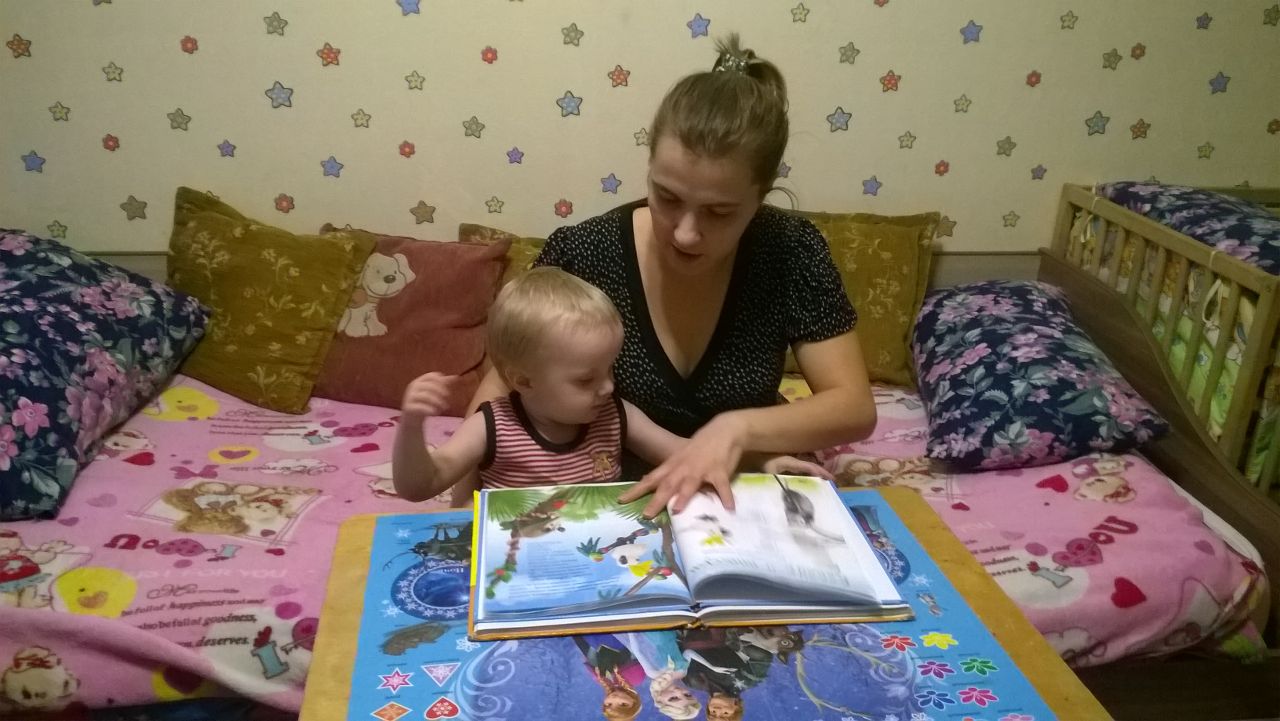 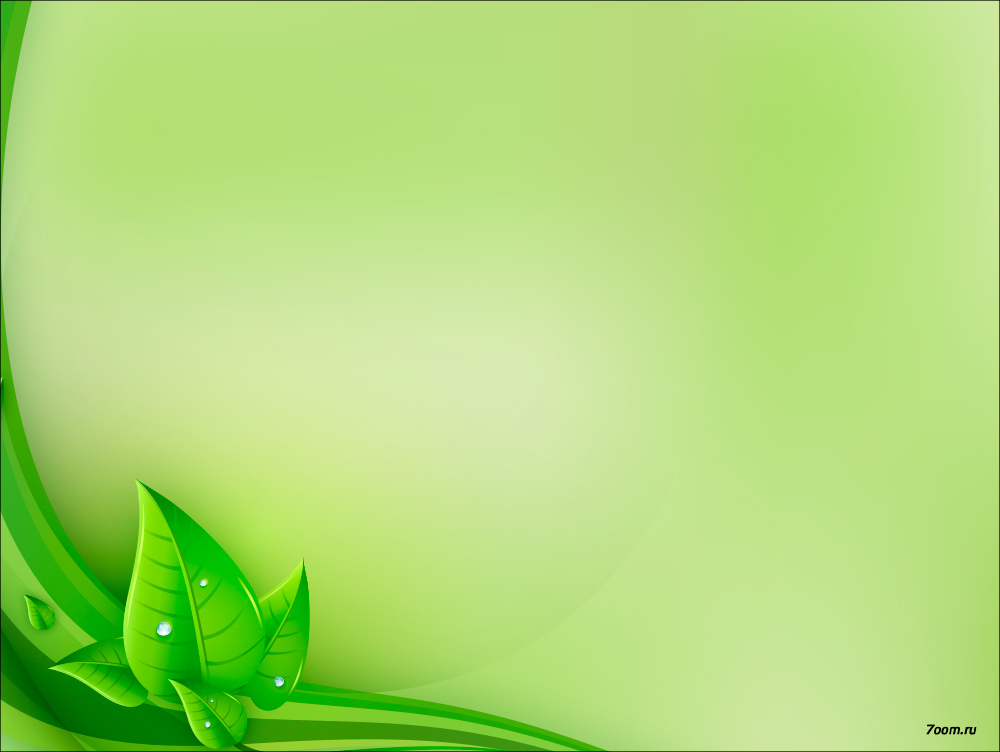 Благоприятная атмосфера в отношениях между родителями и детьми, родителями и педагогами обеспечивает совместный успех в деле воспитания, развития и социализации детей раннего возраста.
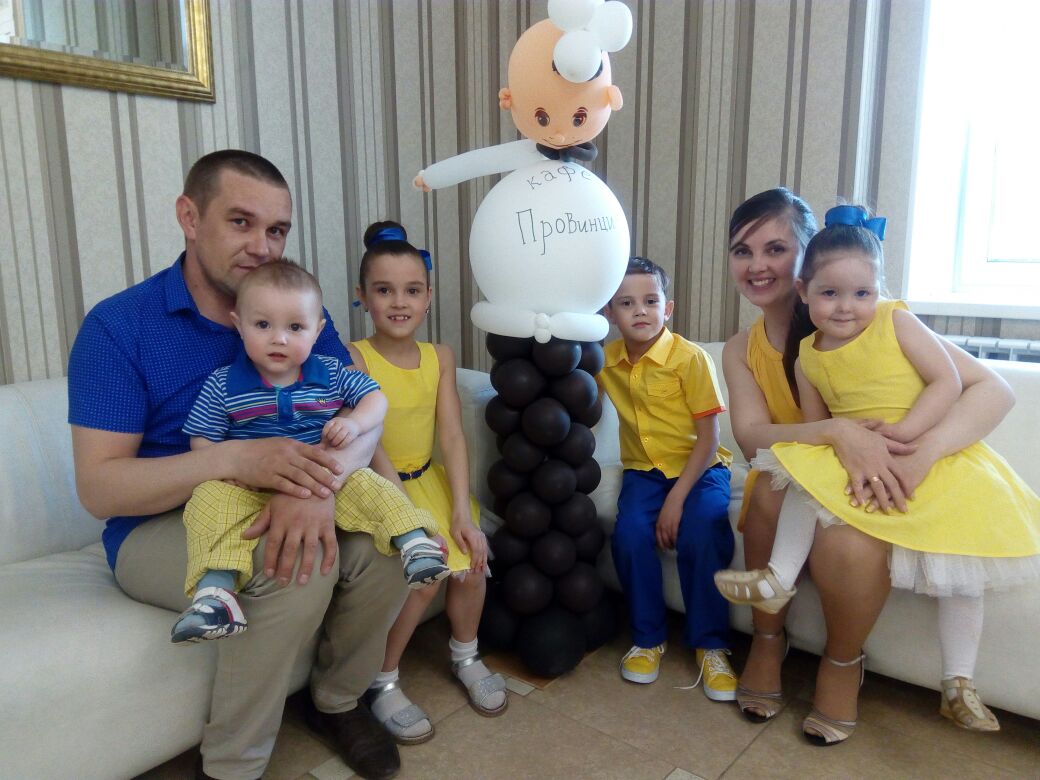 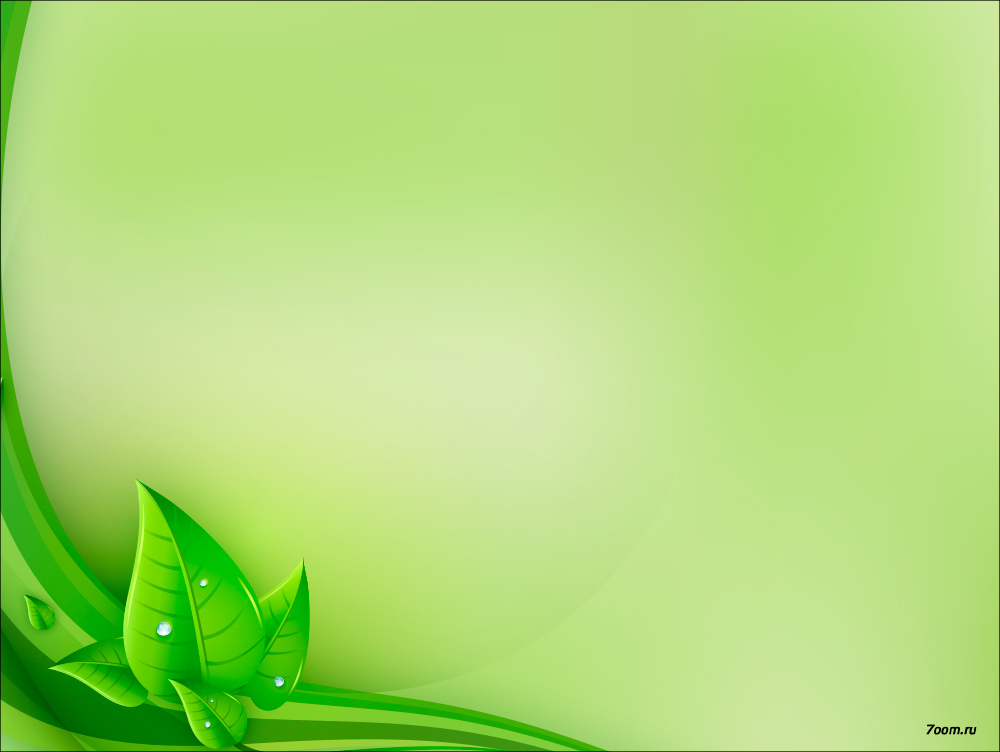